Приоритетные направления работы в 2024-2025 учебном году
Повестка дня
Изменения в работе школы в новом учебном году.	1.1 Введение учебного предмета «Труд» (технология).	1.2 Введение нового предмета «Основы безопасности и защита Родины».	1.3 Изменения в других федеральных рабочих программах по предметам.	1.4 ВПР, НИКО в 2024-2025 учебном году.	1.5 Требования к сайту.
	1.6 Новые правила дистанционного обучения.

2. Анализ результатов образовательной деятельности в 2023-2024 учебном году.3. Перспективные направления работы на 2024/25 учебный год. 

4. Планирование воспитательной работы на 2024/25 учебный год5. Согласование плана работы школы на 2024/25 учебный год.
Труд	(технология)
Скорректировали ФГОС и ФОП ООО.
Изменили подходы к преподаванию - больше практики и акцент на ранней профориентации.
Основы безопасности и защиты Родины
Скорректировали ФГОС и ФОП ООО и СОО.
Ключевые задачи преподавания - подготовка обучающихся к военной службе, ГО и формирование ответственного отношения к защите Родины.
Изменения в	ФОП
Физкультуру скорректировали на всех уровнях образования.

По литературе обновили ФРП на уровнях ООО и СОО. 

По географии изменили ФРП в ФОП СОО.
Время, сроки и состав участников ВПР и НИКО в 2024/25 году
ВПР: будет проводится в 8-х и 10-х классах

НИКО: пройдут 15 и 17 октября 2024 года.
Изменили требования к сайту школы
Задача педагогов - оповестить родителей, что изменили структуру сайта и добавили новые форматы
для комфортного взаимодействия.
Новые правила дистационного обучения
Изменили:
как вести электронное обучение и применять ДОТ,
как проводить промежуточную и итоговую аттестацию,
сроки публикации документов,
порядок отказа от дистанционки.
Анализ результатов образовательной деятельности в 2023-2024 учебном году
Результаты ЕГЭ
Результаты ОГЭ
Результаты ВПР
Отметка – это педагогическая Баба Яга, переодетая в добрую фею.
Ш.А. Амонашвили
Что  и  как  мы  оцениваем на  уроке ?
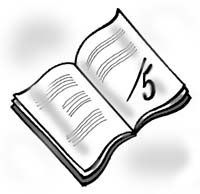 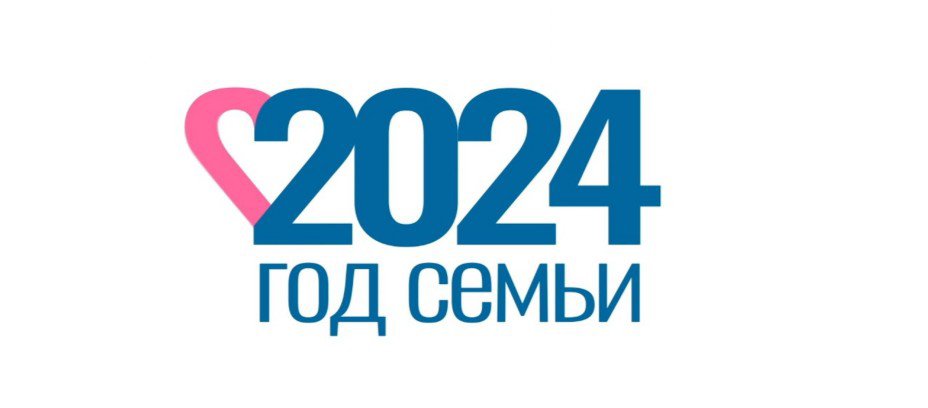 Год	семьи	-	2024
«Семья - это не просто основа государства и общества, это духовное явление, основа нравственности».
Владимир Путин
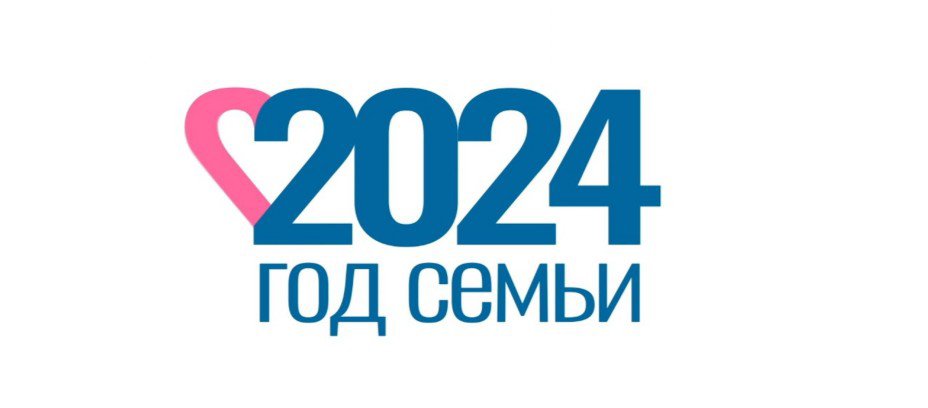 Год семьи - 2024
План мероприятий, приуроченных к Году Семьи (сентябрь – декабрь 2024г)
Программа воспитания
Модули:
Направления воспитания
Гражданское
Патриотическое
Духовно-нравственное воспитание
Эстетическое воспитание
Физическое воспитание, формирование культуры здоровья и эмоционального благополучия
Трудовое воспитание
Экологическое воспитание
Ценности научного познания
План общешкольных мероприятий (Модуль основные школьные дела)на 2024-2025 учебный год
Программа Здоровьесбережение
Разработка и внедрение программы в 2024-2025 уч. году.Рабочая группа и ответственные за реализацию программы:
Штаб воспитательной работы
Заседания ШВР – ежемесячно последний понедельник месяца.
Участники: 
заместители директора по ВР и УВР, 
руководитель ШМО, 
классные руководители, 
Советник (он же куратор РДДМ и Совета старшеклассников), 
педагог-психолог, 
соц. педагог, 
педагог-библиотекарь, 
руководители ШСК и Школьного театра. 

При необходимости руководители направления воспитательной работы: ЗОЖ, экология, БДД, 
Цель: Обсуждение планов работы на предстоящий месяц, согласование сроков и форматов событий, их содержания и распределение орг. моментов.
2 сентября – начало работы в 2024-2025 учебном году
30 сентября
28 октября
25 ноября
23 декабря
20 января
24 февраля
31 марта
28 апреля
26 мая – подведение итогов
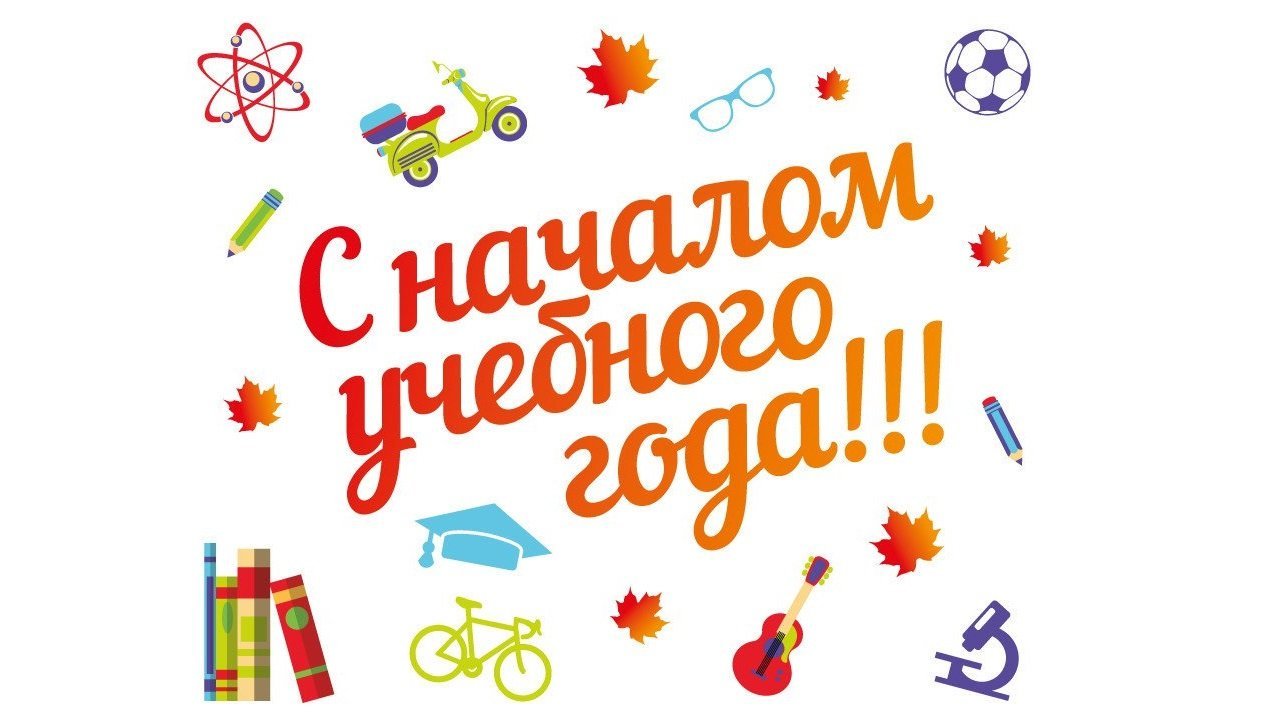 Спасибо за внимание